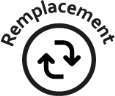 Lutte génétique
Lutte physique
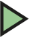 Action sur stock ou population
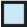 LEVIERS GESTION ALTERNATIFS
Evitement
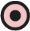 Ant is sum rescienis doloria
sitam voluptas et quid molenist
ommolec, Ero modignam, aut
vel et vendio odAnt is sum rescienis doloria
sitam voluptas et quid molenist
ommolec, Ero modignam, aut
vel et vendio od
Ant is sum rescienis doloria
sitam voluptas et quid molenist
ommolec, Ero modignam, aut
vel et vendio od
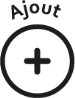 Atténuation
Biocontrôle
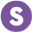 Régulation naturelle
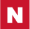 ORGE 
D’HIVER
Blé tendre d’hiver
LUZERNE
TRITICALE
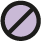 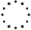 Herbicides
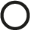 Fongicides
LUTTE CHIMIQUE
Régulateurs
Insecticides et molluscicides
ITEMS CREATION
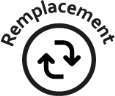 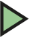 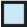 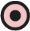 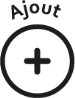 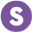 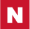 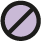 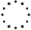 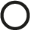